PHY 341/641 
Thermodynamics and Statistical Physics

Lecture 19

Methodologies of statistical mechanics. (Chapter 5 in STP)

Ising model systems
Definition
Exact solution for 1-dimension
Mean field solution for 1-d
Ising model for 2 dimensions
3/7/2012
PHY 341/641 Spring 2012 -- Lecture 19
1
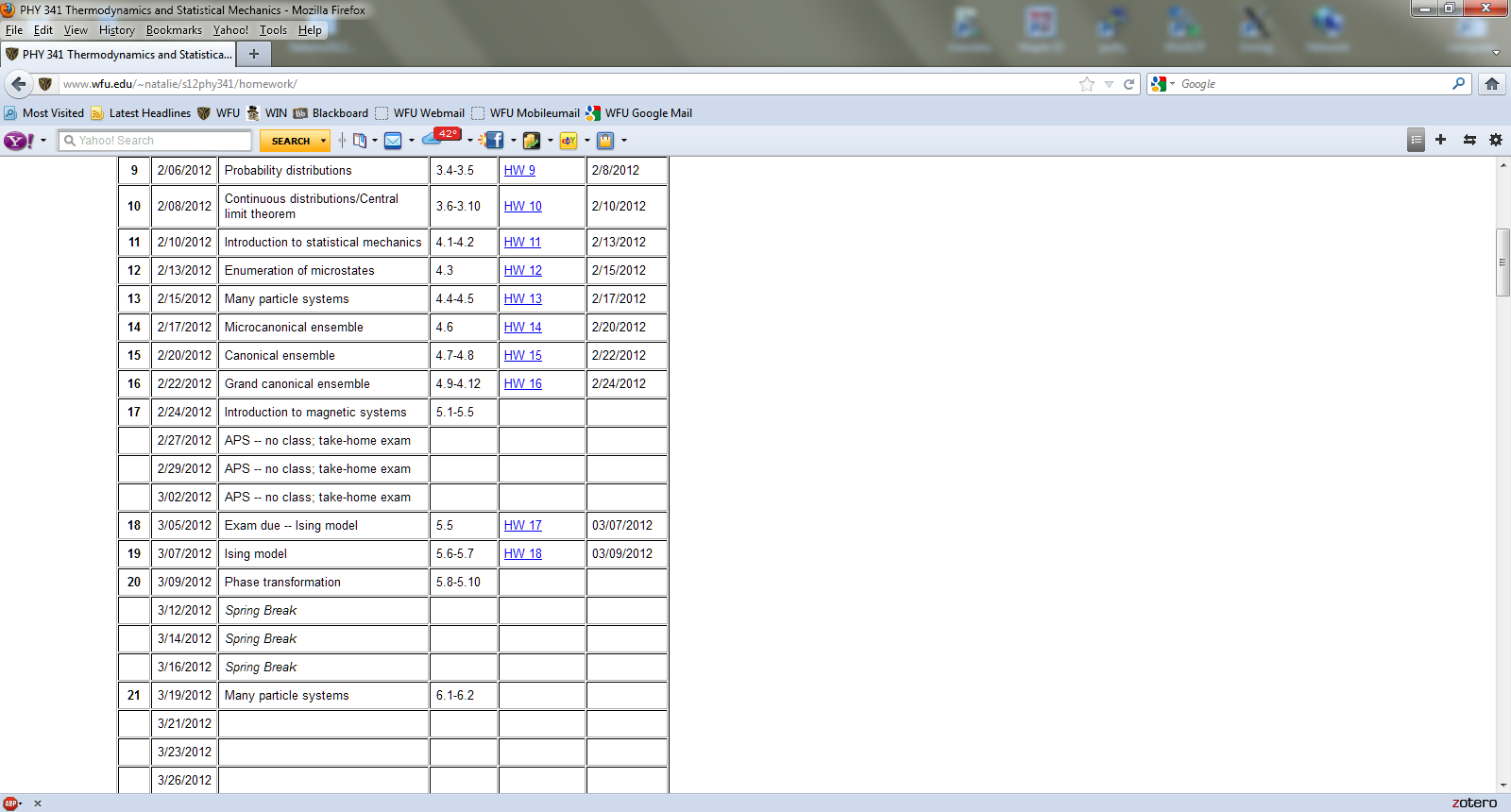 3/7/2012
PHY 341/641 Spring 2012 -- Lecture 19
2
Ising model
3/7/2012
PHY 341/641 Spring 2012 -- Lecture 19
3
Exact solution for 1-dimensional Ising system of N spins with periodic boundary conditions (sN+1=s1)
3/7/2012
PHY 341/641 Spring 2012 -- Lecture 19
4
bJ=2
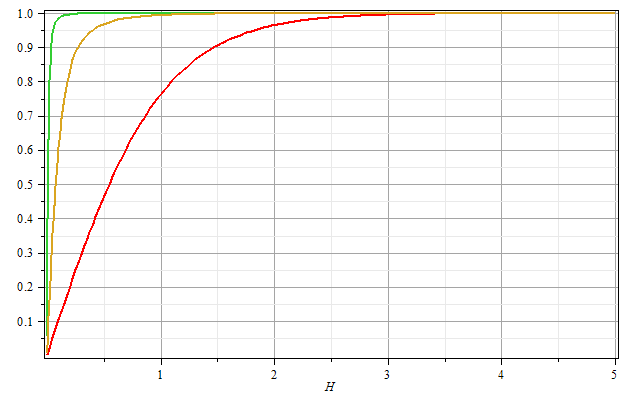 bJ=1
bJ=0
M/N
bH
3/7/2012
PHY 341/641 Spring 2012 -- Lecture 19
5
Mean field approximation for 1-dimensional Ising model
3/7/2012
PHY 341/641 Spring 2012 -- Lecture 19
6
Mean field partition function and Free energy:
3/7/2012
PHY 341/641 Spring 2012 -- Lecture 19
7
One dimensional Ising model with periodic boundary conditions:
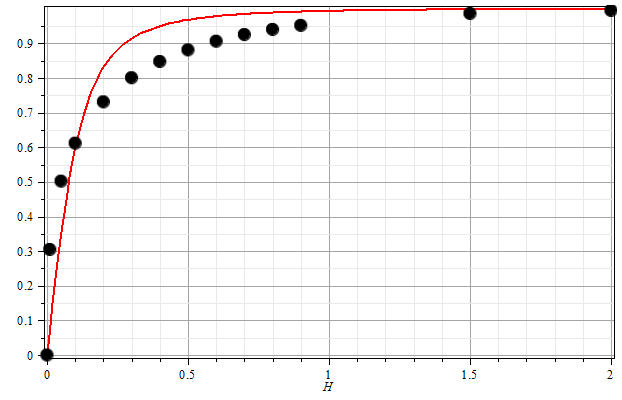 b=1
J=1
H
3/7/2012
PHY 341/641 Spring 2012 -- Lecture 19
8
Two-dimensional Ising model – paramagnetic ferromagnetic phase transition
3/7/2012
PHY 341/641 Spring 2012 -- Lecture 19
9
Behavior of Elliptic integral function K1(x)
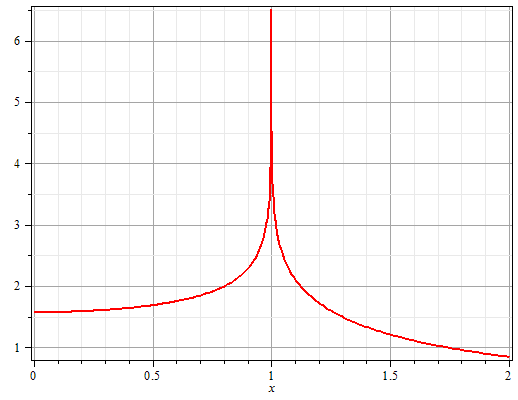 Re[K1(x)]
3/7/2012
PHY 341/641 Spring 2012 -- Lecture 19
10
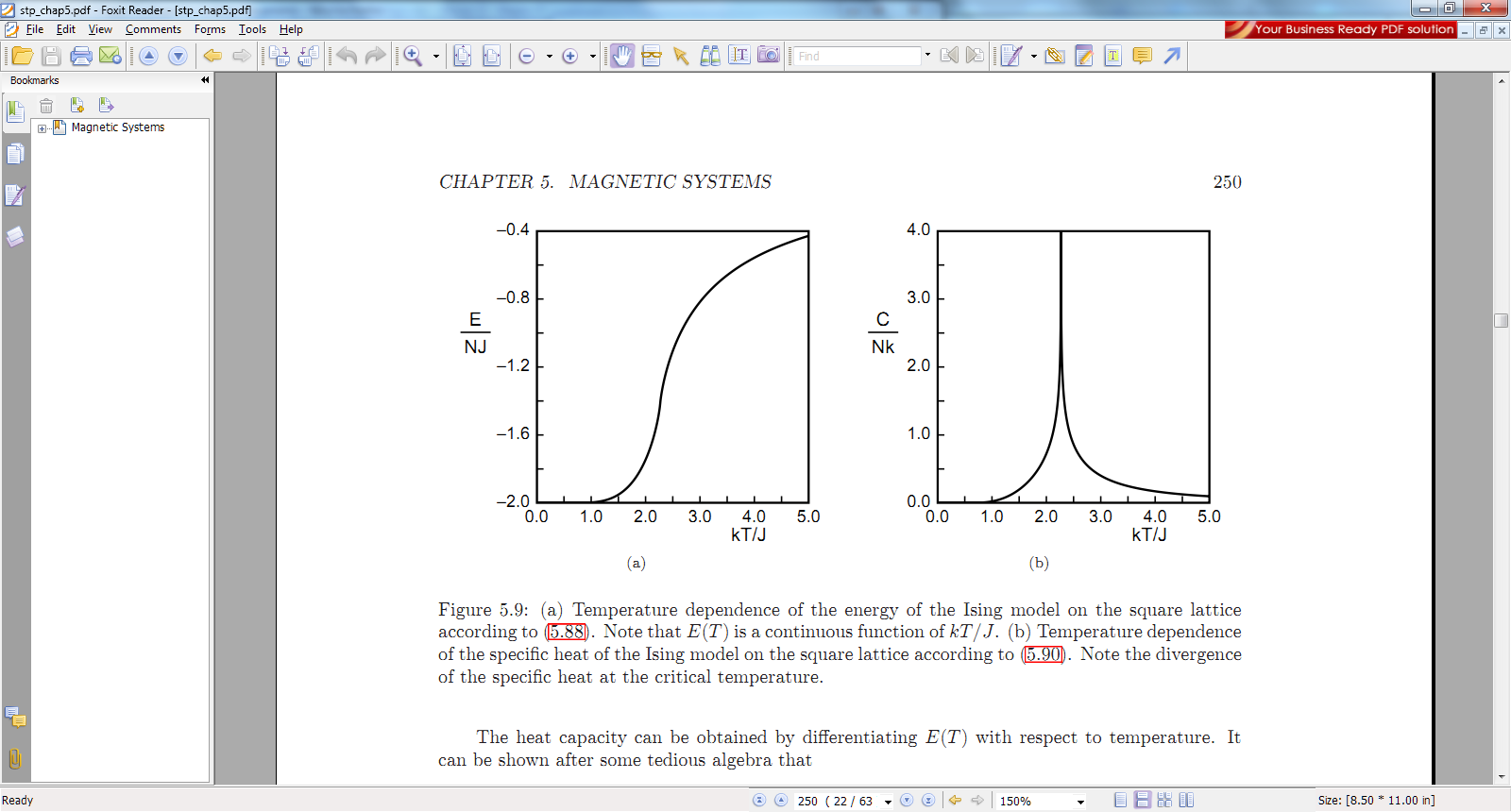 3/7/2012
PHY 341/641 Spring 2012 -- Lecture 19
11
Magnetic properties of 2-dimensional Ising model
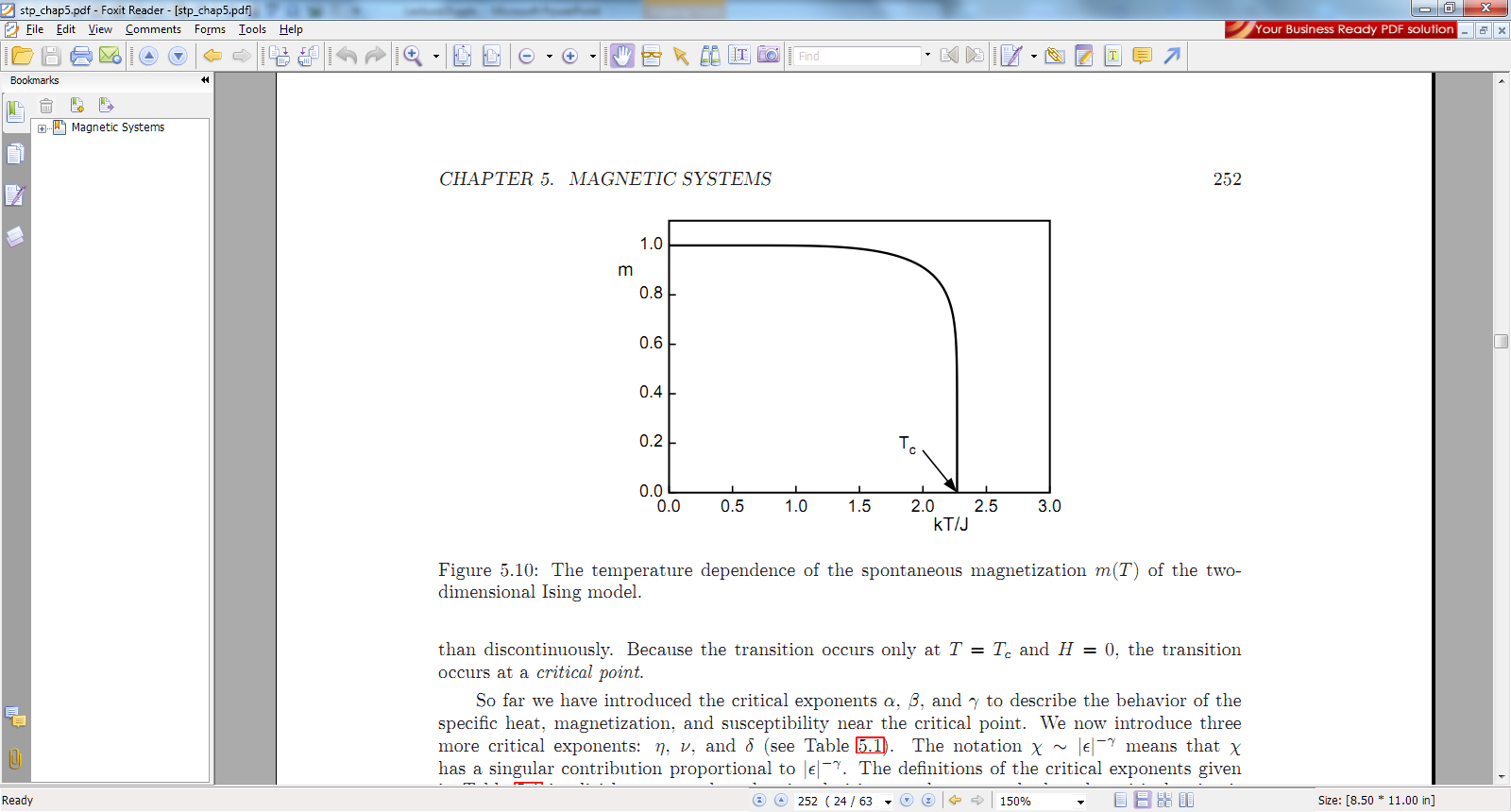 3/7/2012
PHY 341/641 Spring 2012 -- Lecture 19
12
Simulation of 2-dimensional Ising model with Monte Carlo sampling
      stp_Ising2D.jar
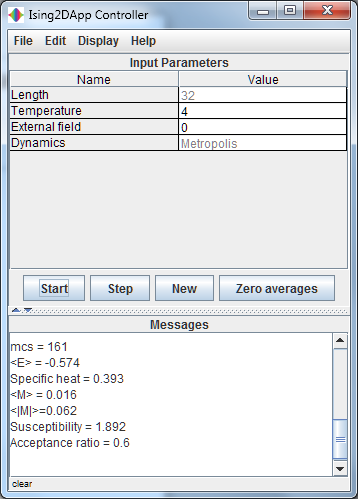 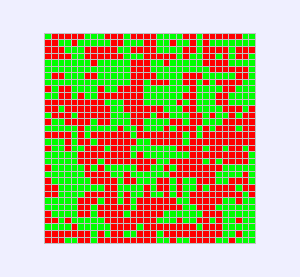 3/7/2012
PHY 341/641 Spring 2012 -- Lecture 19
13
Ising model in various lattices – mean field solutions
q=6
q=4
3/7/2012
PHY 341/641 Spring 2012 -- Lecture 19
14
Self-consistency condition for mean field treatment
3/7/2012
PHY 341/641 Spring 2012 -- Lecture 19
15
Mean field self-consistency condition:
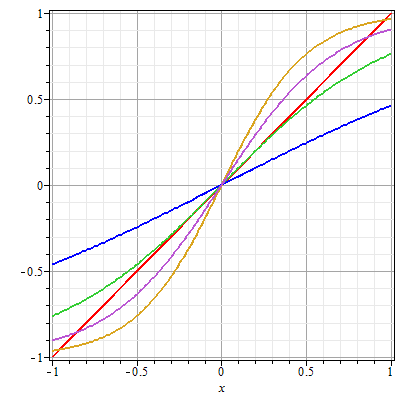 H=0
Mean field solutions exhibit “critical behavior” (phase transition) at bcJq=1.
3/7/2012
PHY 341/641 Spring 2012 -- Lecture 19
16
Mean field self-consistency condition for H=0:
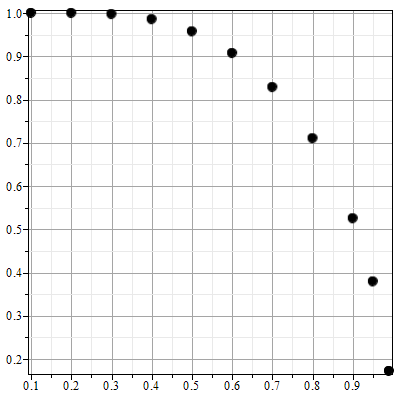 m
T/Tc
3/7/2012
PHY 341/641 Spring 2012 -- Lecture 19
17